1
EuAPS, Status update.
CLAUDIO BORTOLIN (INFN-LNF)
EuAPS 1st Annual Meeting LNS 4/5 June 2025
The technical team (12+9 FTE)
INFN-Mi 2 Fixed term contracts +2 FTE
CNR-INO 2 Fixed Term Contracts +1FTE
CNR-ISM 2 Fixed Term Contracts +1FTE
INFN-LNS 2 Fixed term contracts +0,5 FTE
INFN-LNF 3 Fixed term contracts +3,5 FTE
UniToV 1 Fixed term contract +1 FTE
63%
37%
EuAPS 1st Annual Meeting LNS 4/5 June 2025
2
The Administrative/Financial team
INFN-LNF ->Tiziano Ferro (FO), Sara Silvi, Marco Traini
CNR -> Chiara Mustarelli, Paola Bolognesi
UniToV -> Alice Aldi
…and numerous calls, Teams meetings, and training sessions with the PMO and AC (V. Valsecchi, U. Dosselli, S. Bartocci)
3
EuAPS 1st Annual Meeting LNS 4/5 June 2025
2
PNRR documentation preparation and tracking
Expert-led video sessions
5
EuAPS 1st Annual Meeting LNS 4/5 June 2025
2
PNRR documentation and audits
INFN has implemented a tagging system for purchase documentation
4
EuAPS 1st Annual Meeting LNS 4/5 June 2025
EuAPS: 3 facilities (LNF, LNS, CNR Pisa), 4WPs, 46 IO
Tot. 22,3 MEur
7
EuAPS 1st Annual Meeting LNS 4/5 June 2025
The ambitious plan
Budget
Proposed timeline (30+6 months)
Design
Installation
Test report
Procurement
Commissioning
Project completion
Bim1
Bim3
Bim5
Bim7
Bim9
Bim11
Bim13
Bim15
Bim17
+
Bim6
Bim8
Bim12
Bim4
Bim10
Bim14
Bim16
Bim18
Bim2
6
EuAPS 1st Annual Meeting LNS 4/5 June 2025
2
Some “Relativistic” effects in contracts signatures…
Dec 24
Today
Dec 23
Tomorrow
Dec 22
Delivery, installation, commissioning, tests
Design + component selection 
+tender processes
Controls, document requests
10 months
13 months
13 months
EuAPS 1st Annual Meeting LNS 4/5 June 2025
8
…even harder than my previous experiences…
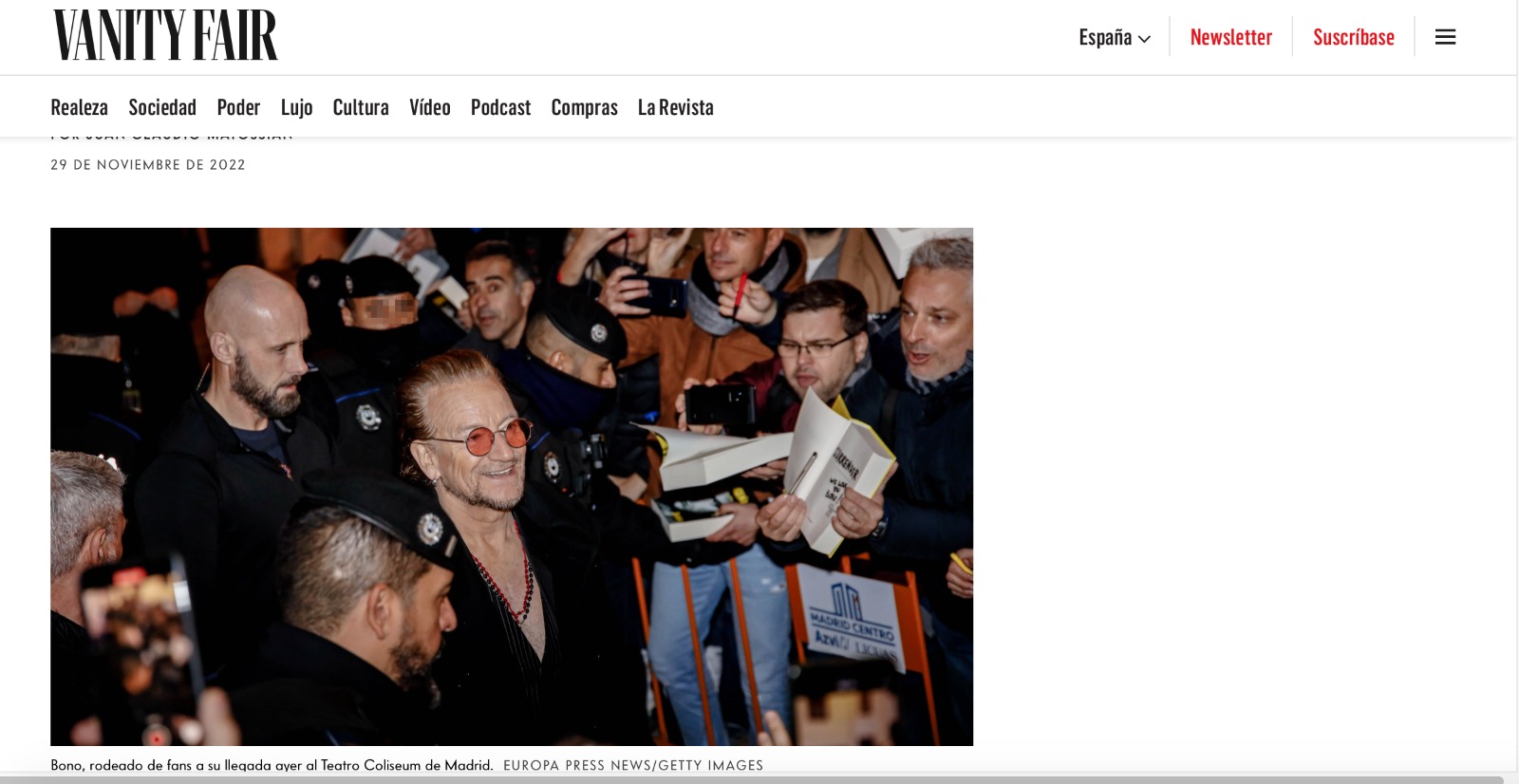 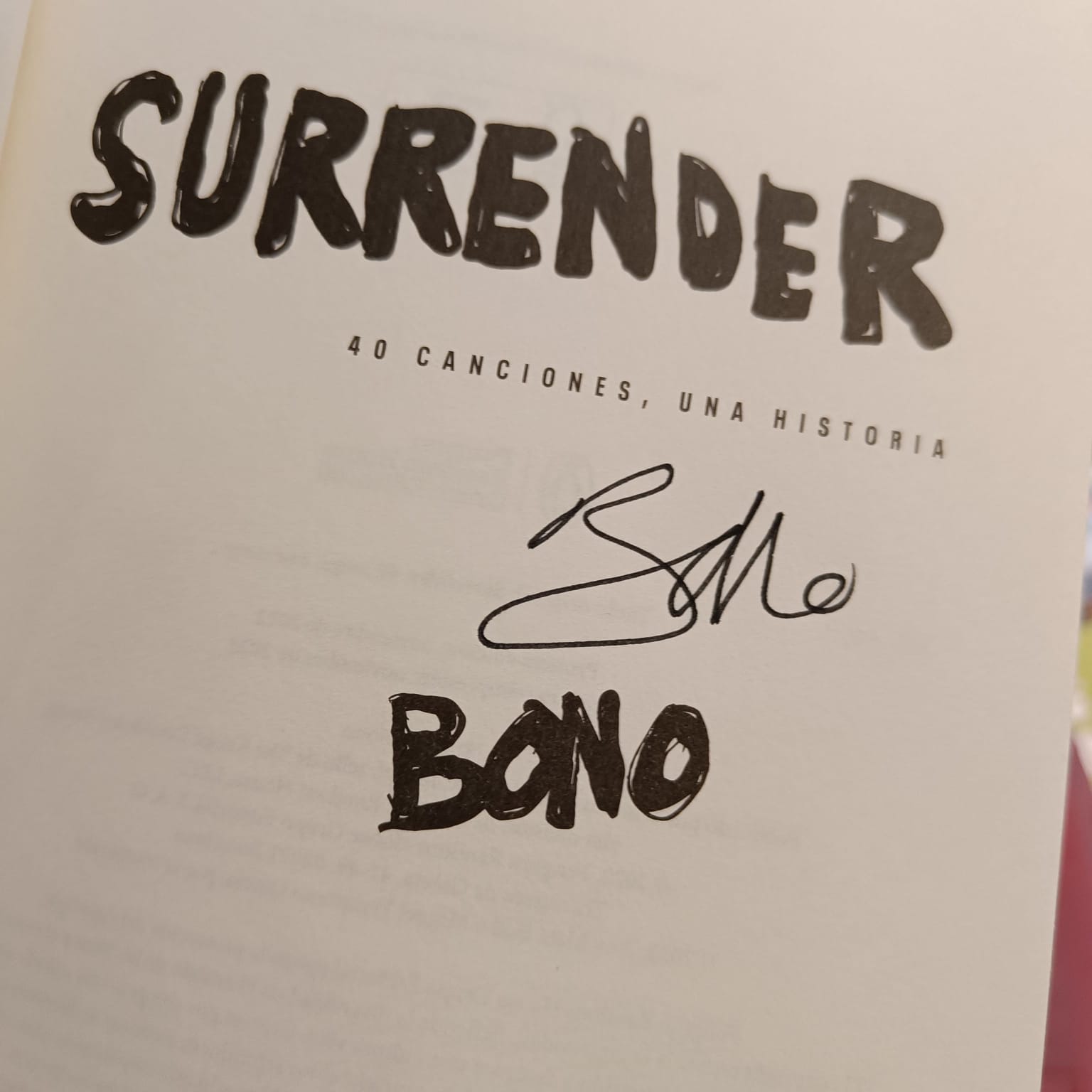 20
EuAPS 1st Annual Meeting LNS 4/5 June 2025
2
PNRR reporting process
Dec 24
Today
Dec 23
Tomorrow
Dec 22
9
EuAPS 1st Annual Meeting LNS 4/5 June 2025
2
WPs Activities&IO status
See presentations by A. Falone (WP1) and A. Cianchi (WP2)
Bimester 15 was closed on 31st May
10
EuAPS 1st Annual Meeting LNS 4/5 June 2025
2
WPs Activities&IO status
See presentations by P. Cirrone (WP3) and L. Labate (WP4)
11
EuAPS 1st Annual Meeting LNS 4/5 June 2025
2
Reporting on GEA (MUR platform)
New feature
12
EuAPS 1st Annual Meeting LNS 4/5 June 2025
2
Reporting activities advancement (on schedule)
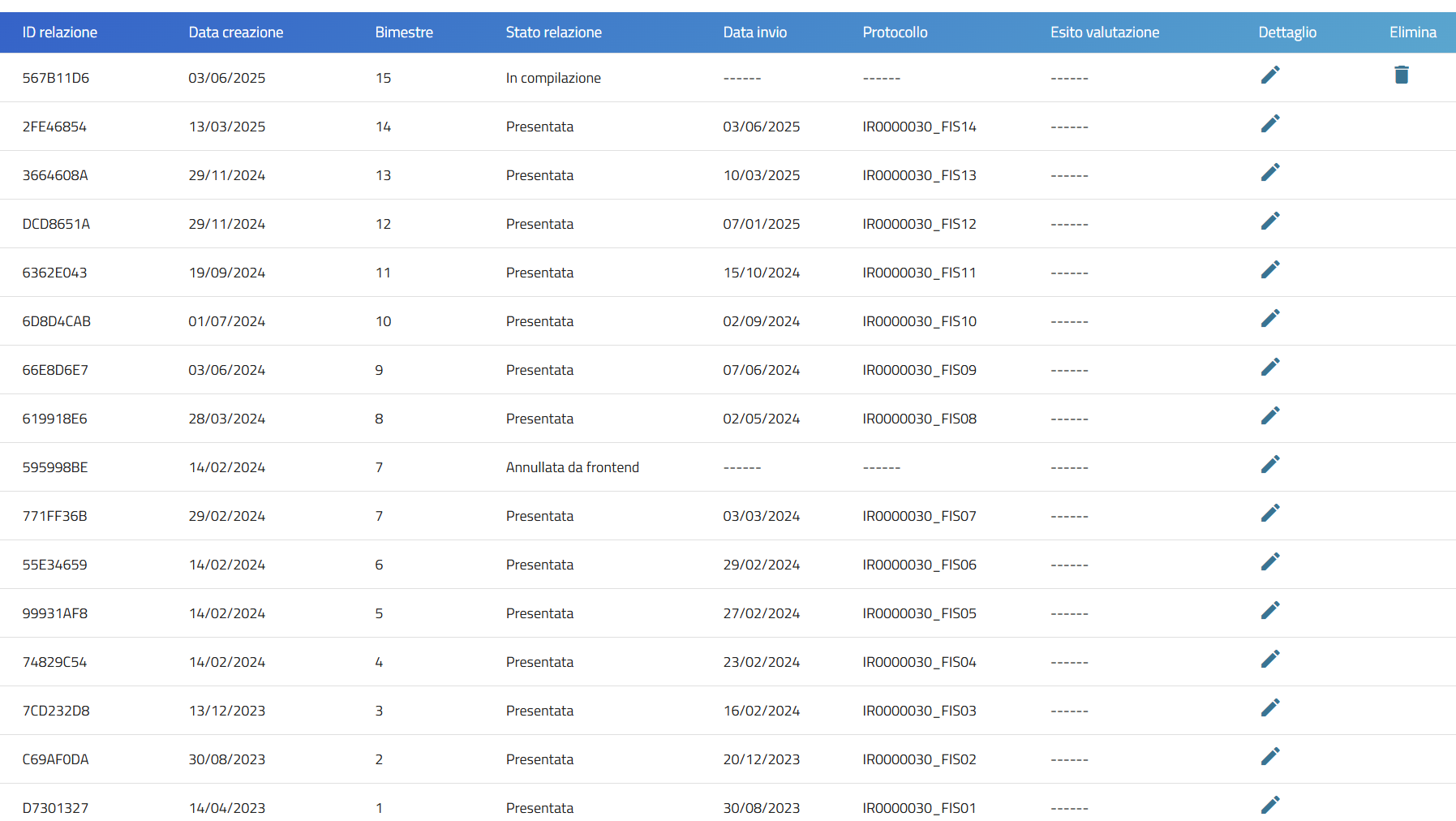 13
EuAPS 1st Annual Meeting LNS 4/5 June 2025
2
Financial reporting (on schedule)
Details on committed budget and expenses in next talk (S. Silvi)
14
EuAPS 1st Annual Meeting LNS 4/5 June 2025
2
Procedures reporting -> 87% closed
83 procedures closed
11 in the finalization phase (mostly recent orders)
15
EuAPS 1st Annual Meeting LNS 4/5 June 2025
2
Variation requests: preparing the next one
Approval process involves ETS (Pantaleo Raimondi) + MUR experts
16
EuAPS 1st Annual Meeting LNS 4/5 June 2025
2
Bimester 16 just started, fewer than 6 months until the deadline
Personnel contracts extension to 30/11 are ongoing (but then?)
Intense schedule of activities for all WPs
Significant number of stakeholders to be coordinated (see talk of A. Falone)
Laser systems production timeline very tight with risks of delays
17
EuAPS 1st Annual Meeting LNS 4/5 June 2025
2
The mid- to long-term perspective of EuAPS is not as follows…
…the facilities must run for 10 years (at least) after project completion.
18
EuAPS 1st Annual Meeting LNS 4/5 June 2025
2
KPI and sustainability
Some preliminary numbers provided to 
INFN Management
Discussions with MUR for the operation financial support will take place
19
EuAPS 1st Annual Meeting LNS 4/5 June 2025
EuAPS looks a complicated journey but..
... to succeed, we also need less “them” and more “us,” because in the end, there is only us.
Thank you!
20
EuAPS 1st Annual Meeting LNS 4/5 June 2025